調整文字、圖片的位置
圖文內容排列
在Google文件中，文字與圖片排列方式有三種：
行內文字：文字與圖片並排，為預設圖文排列模式。
文字環繞：文字環繞圖片，可調整文字與圖片的邊界距離。
分隔文字：文字與圖片分開，可調整文字與圖片的邊界距離。
2
行內文字
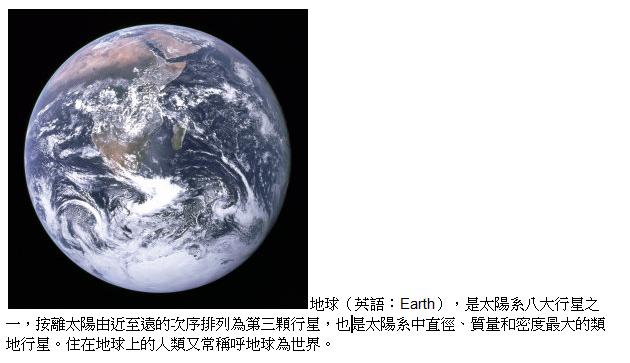 3
文字環繞
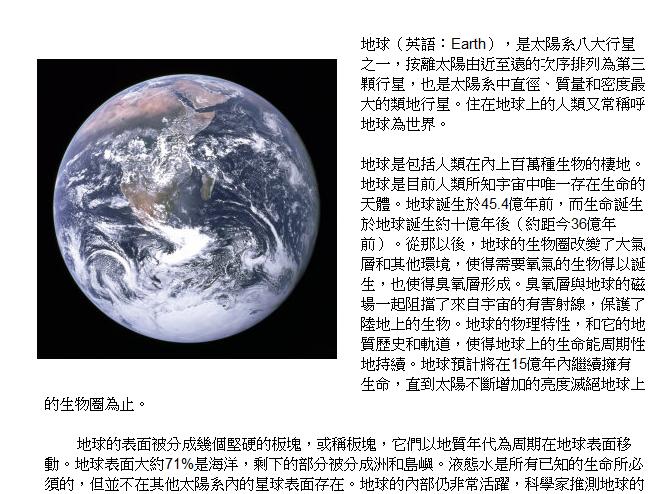 4
分隔文字
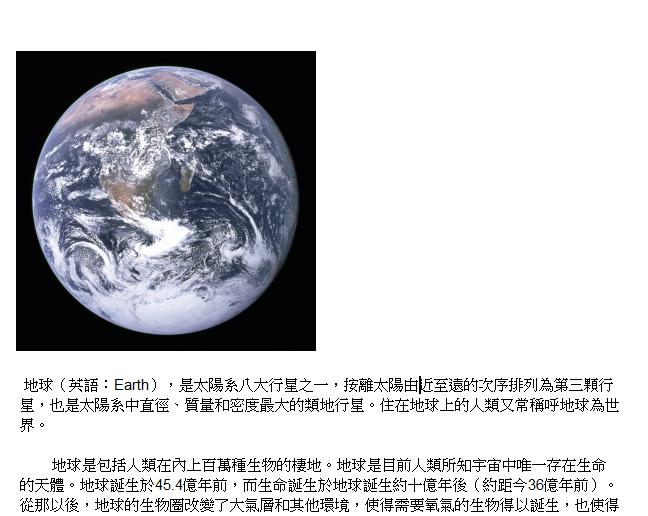 5
行內文字
插入圖片
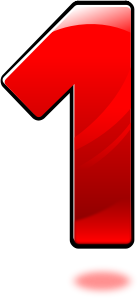 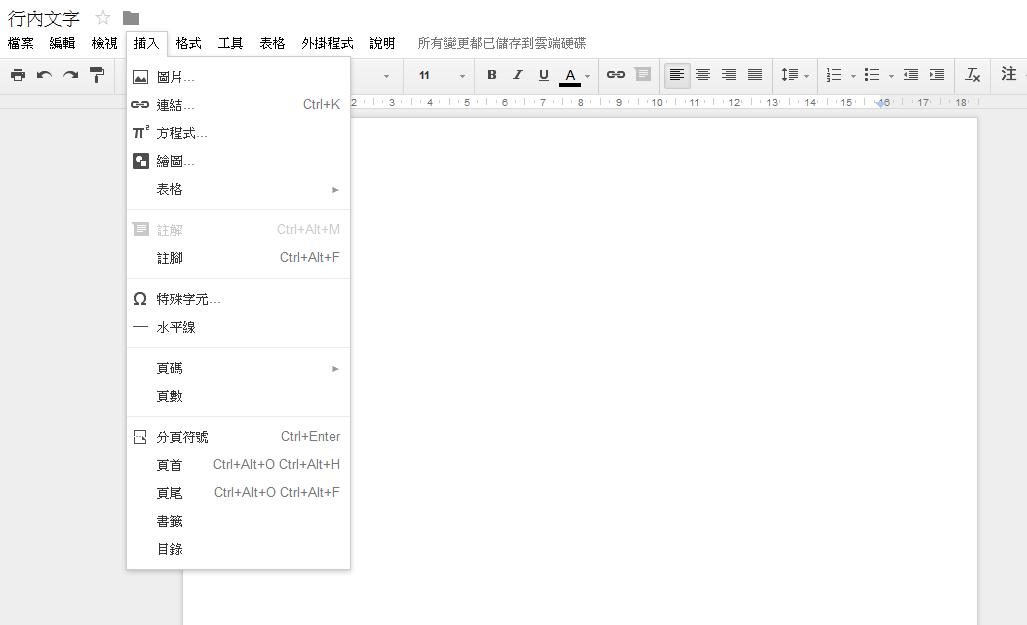 7
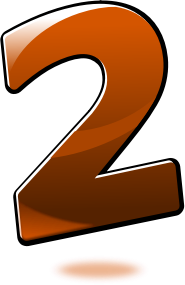 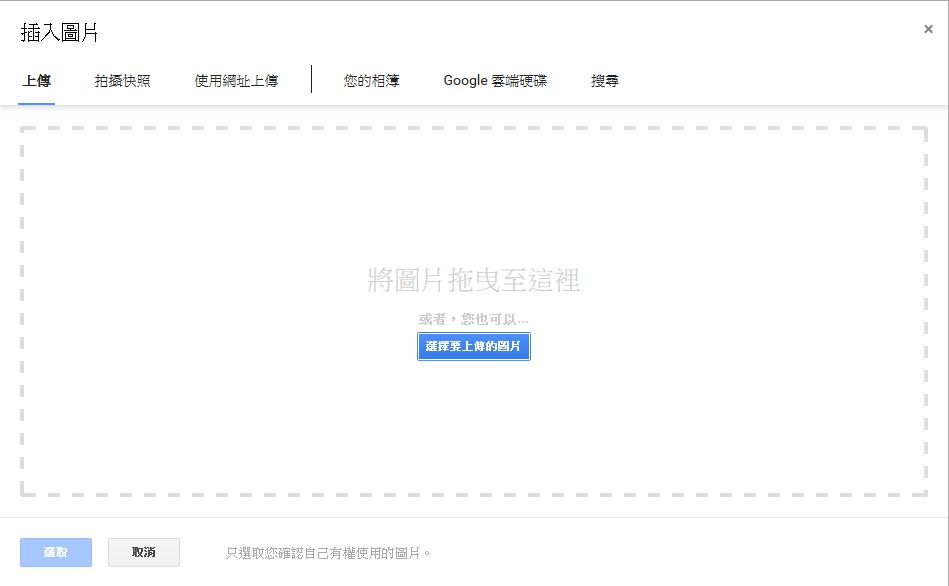 8
上傳圖片
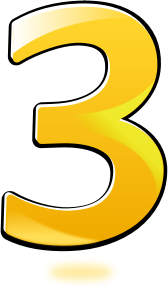 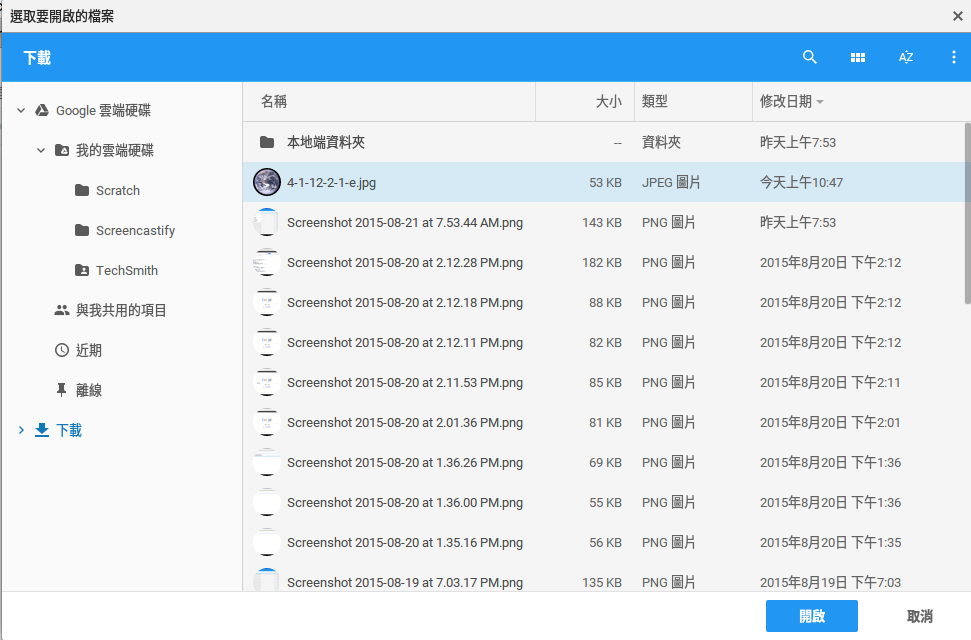 9
貼上文字
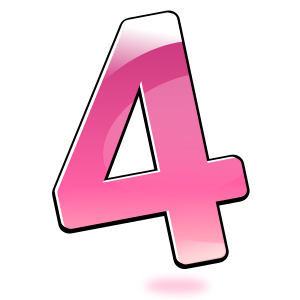 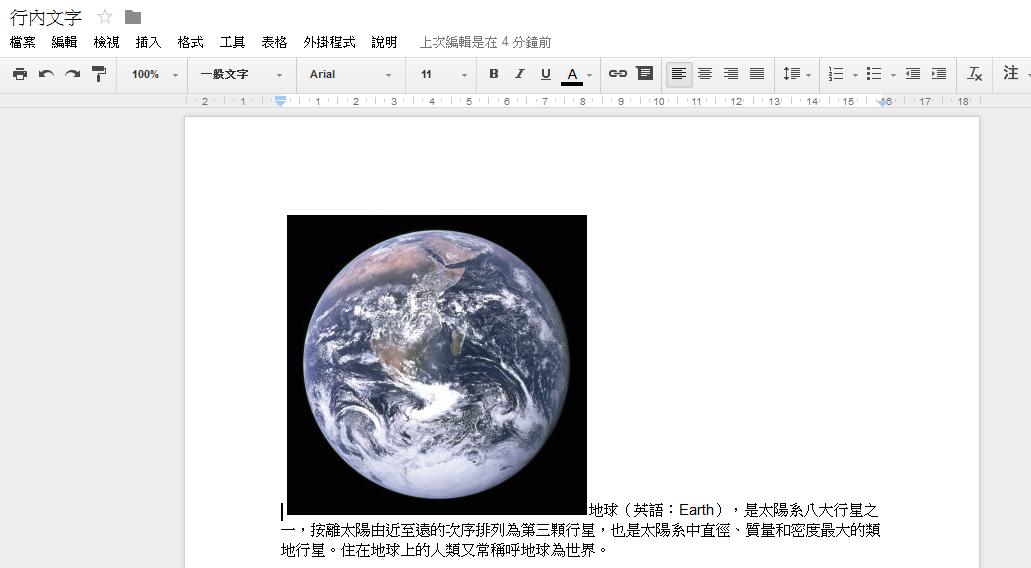 10
按滑鼠左鍵點選圖片
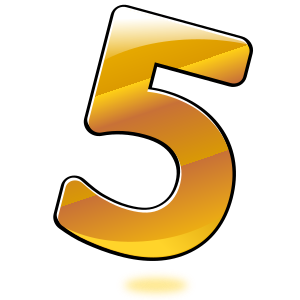 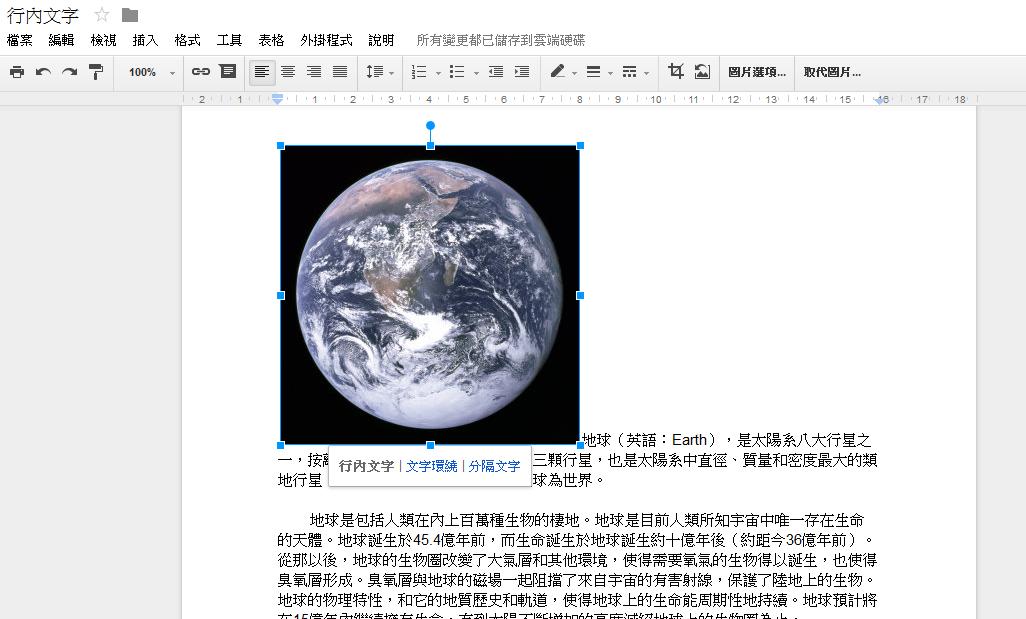 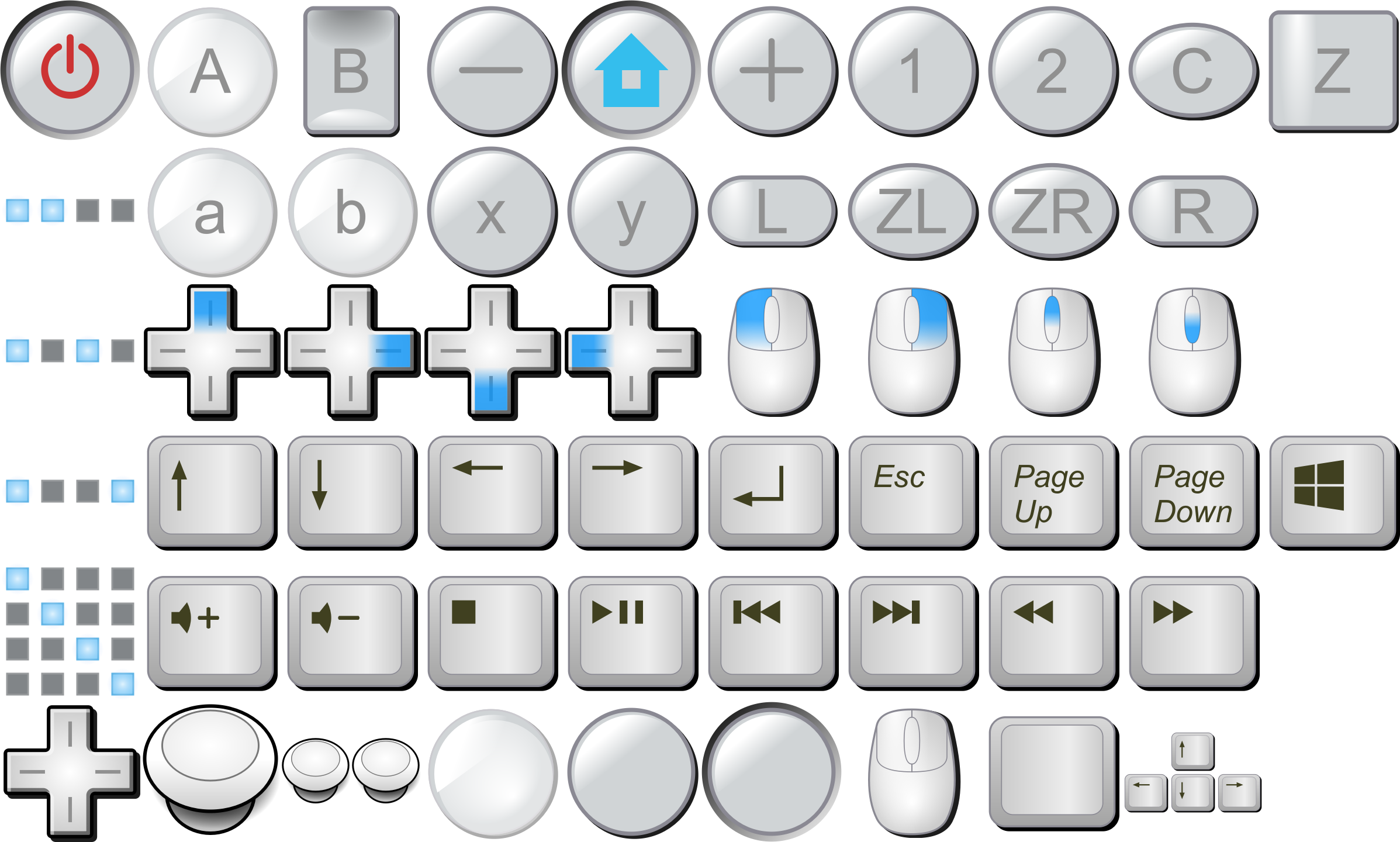 11
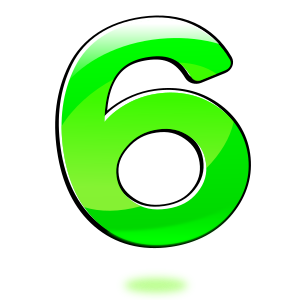 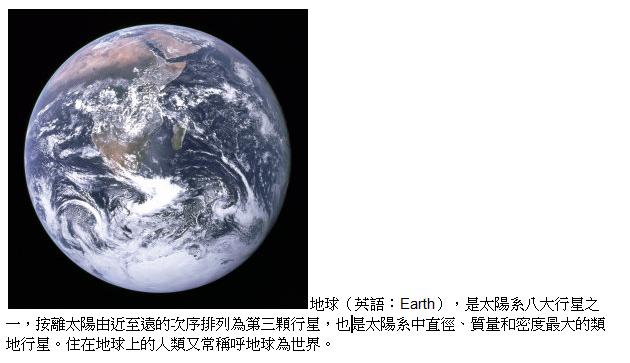 12
文字環繞
點選圖片後，選擇「文字環繞」
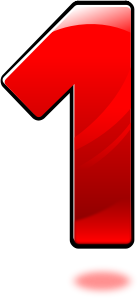 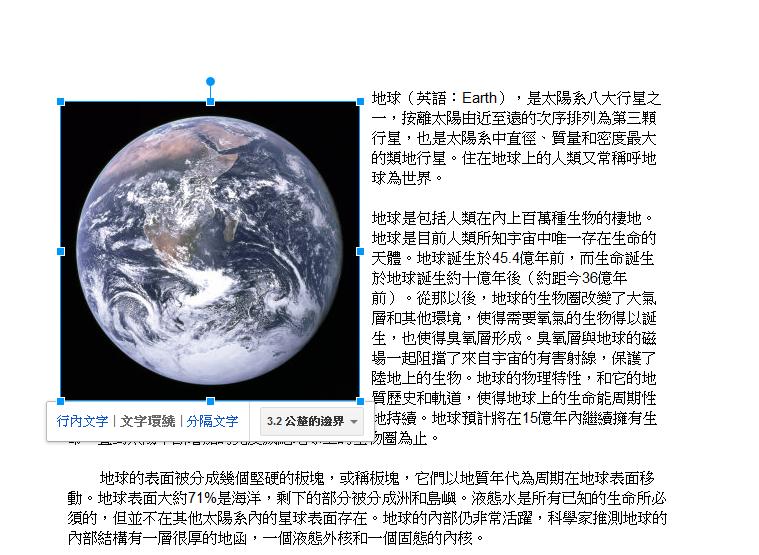 14
調整邊界距離
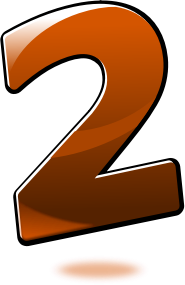 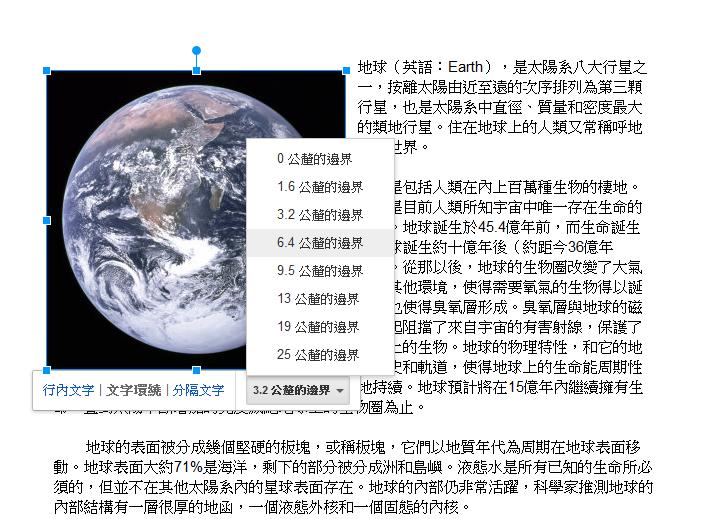 15
調整邊界距離
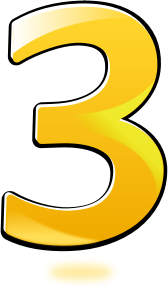 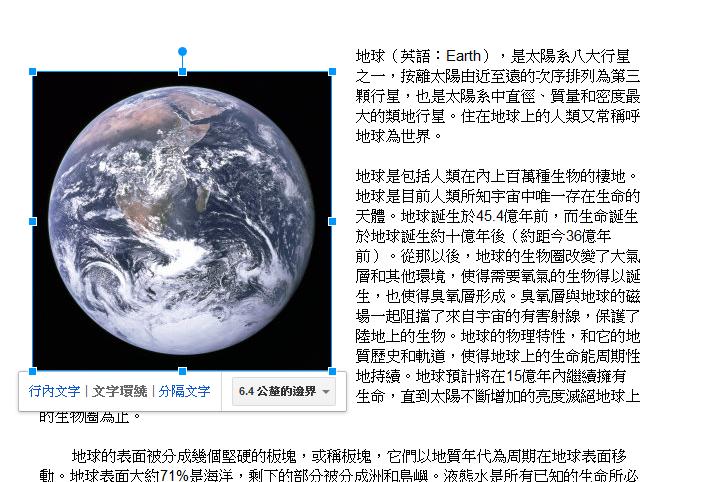 16
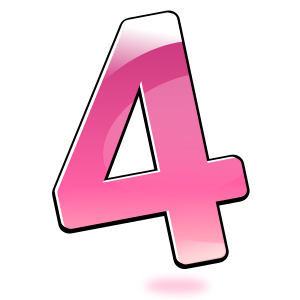 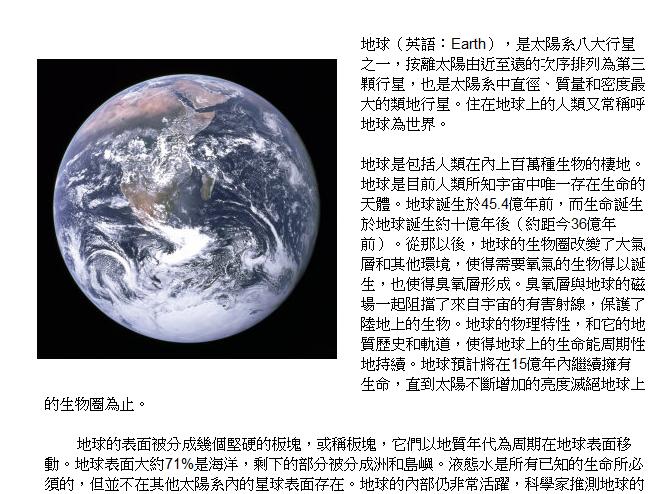 17
分隔文字
分隔文字
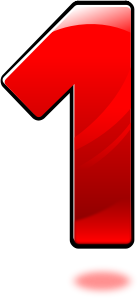 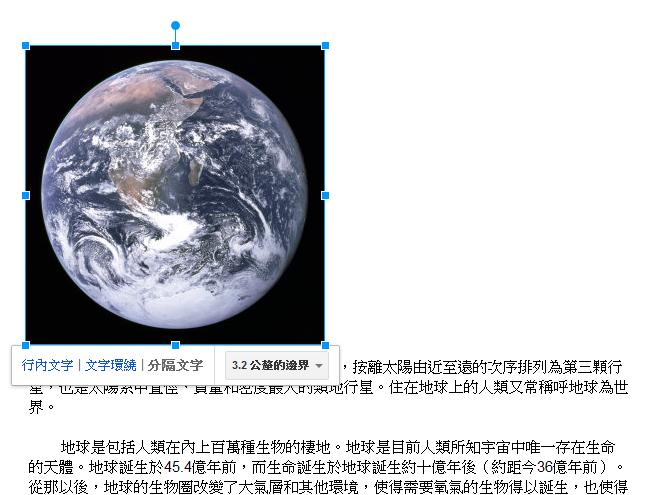 19
調整邊界距離
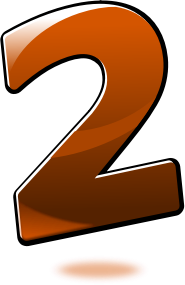 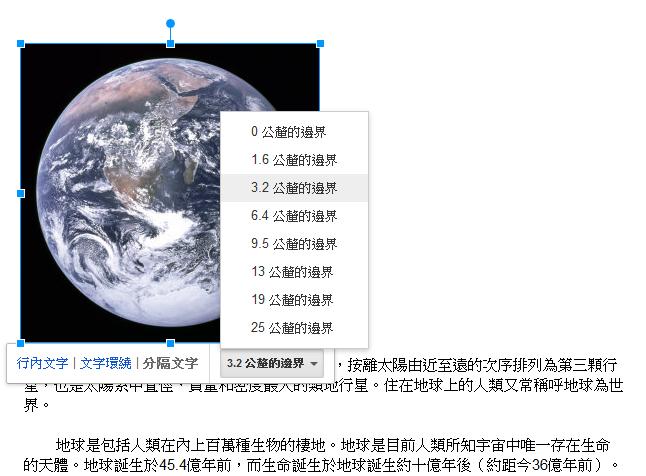 20
調整邊界距離
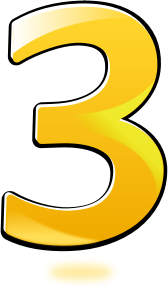 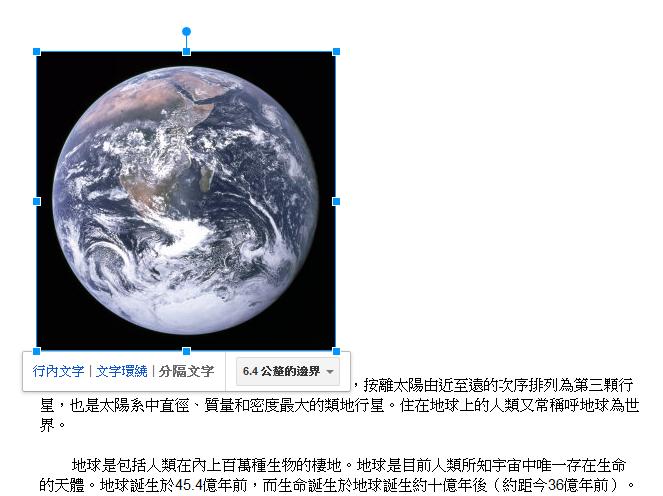 21
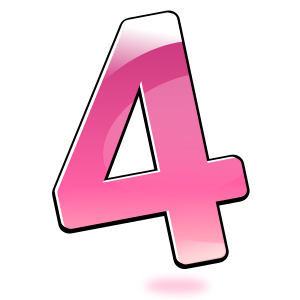 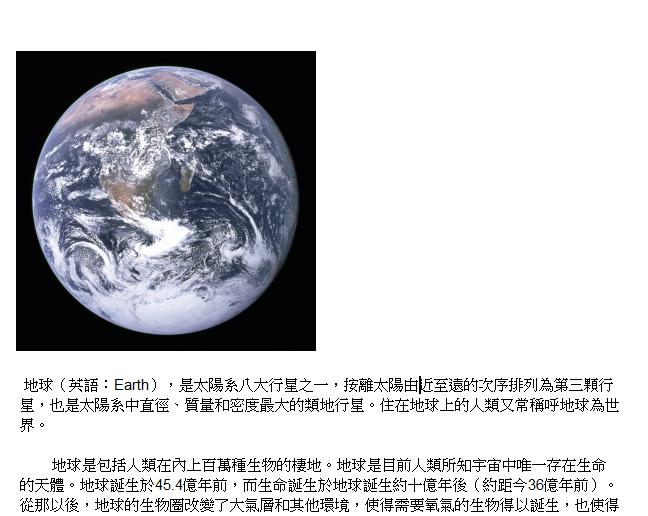 22